PARTIE 1 LES PRÉALABLES À LA GESTION DES RESSOURCES HUMAINES
Chapitre 5
Le recrutement et la fidélisation des employés
© ERPI, tous droits réservés.
Reproduction sur support papier autorisée aux utilisateurs du manuel.
[Speaker Notes: Dupliquez la diapositive pour ajouter une autre page de partie ou de chapitre]
Plan de chapitre
Objectif 5A – Expliquer l’organisation du processus de recrutement
5.1 	Le processus de recrutement 
5.2 	Les stratégies, les sources et les méthodes de recrutement 
5.3 	Les aspects à considérer dans le processus de recrutement 
5.4 	Les actions organisationnelles visant à favoriser le recrutement 

Objectif 5B – Décrire les stratégies favorables au maintien des effectifs
5.5	Les stratégies d’attraction et de fidélisation des employés
5.6	L’évaluation du recrutement
© ERPI, tous droits réservés.
Reproduction sur support papier autorisée aux utilisateurs du manuel.
CHAPITRE 5 LE RECRUTEMENT ET LA FIDÉLISATION DES EMPLOYÉS
3
[Speaker Notes: Dupliquez la diapositive pour ajouter d’autres figures]
5.1 Le processus de recrutement
Le recrutement est généralement défini comme le processus visant à fournir un nombre suffisant de candidats qualifiés, parmi lesquels l’organisation pourra choisir les plus aptes à occuper les postes à pourvoir. 
Il est tributaire de la capacité de l’organisation à fidéliser ses employés. 
Il constitue la première étape d’un processus de dotation.
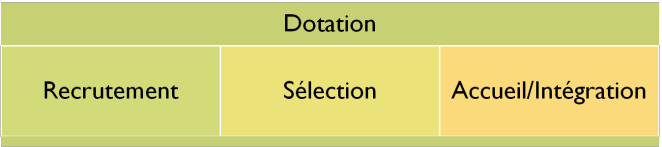 © ERPI, tous droits réservés.
Reproduction sur support papier autorisée aux utilisateurs du manuel.
CHAPITRE 5 LE RECRUTEMENT ET LA FIDÉLISATION DES EMPLOYÉS
4
[Speaker Notes: Dupliquez la diapositive pour ajouter d’autres figures]
5.1 SUITE
Les objectifs du processus de recrutement
© ERPI, tous droits réservés.
Reproduction sur support papier autorisée aux utilisateurs du manuel.
CHAPITRE 5 LE RECRUTEMENT ET LA FIDÉLISATION DES EMPLOYÉS
5
[Speaker Notes: Dupliquez la diapositive pour ajouter d’autres figures]
5.1 SUITE
Les étapes du processus de recrutement
Étape 1
Étape 2
Étape 3
Contraintes
Gestion prévisionnelle des ressources humaines
Détermination des postes à pourvoir
Révision des descriptions des postes
ou
Analyse des postes
ou
Profil de compétences
Détermination du profil des postes à pourvoir
Stratégie de recrutement
Choix des sources et des méthodes de recrutement
Demandes des gestionnaires
Étape 4
Constitution d’un bassin de candidatures
© ERPI, tous droits réservés.
Reproduction sur support papier autorisée aux utilisateurs du manuel.
CHAPITRE 5 LE RECRUTEMENT ET LA FIDÉLISATION DES EMPLOYÉS
6
[Speaker Notes: Dupliquez la diapositive pour ajouter d’autres figures]
5.1 SUITE
Exemple d’un profil de poste
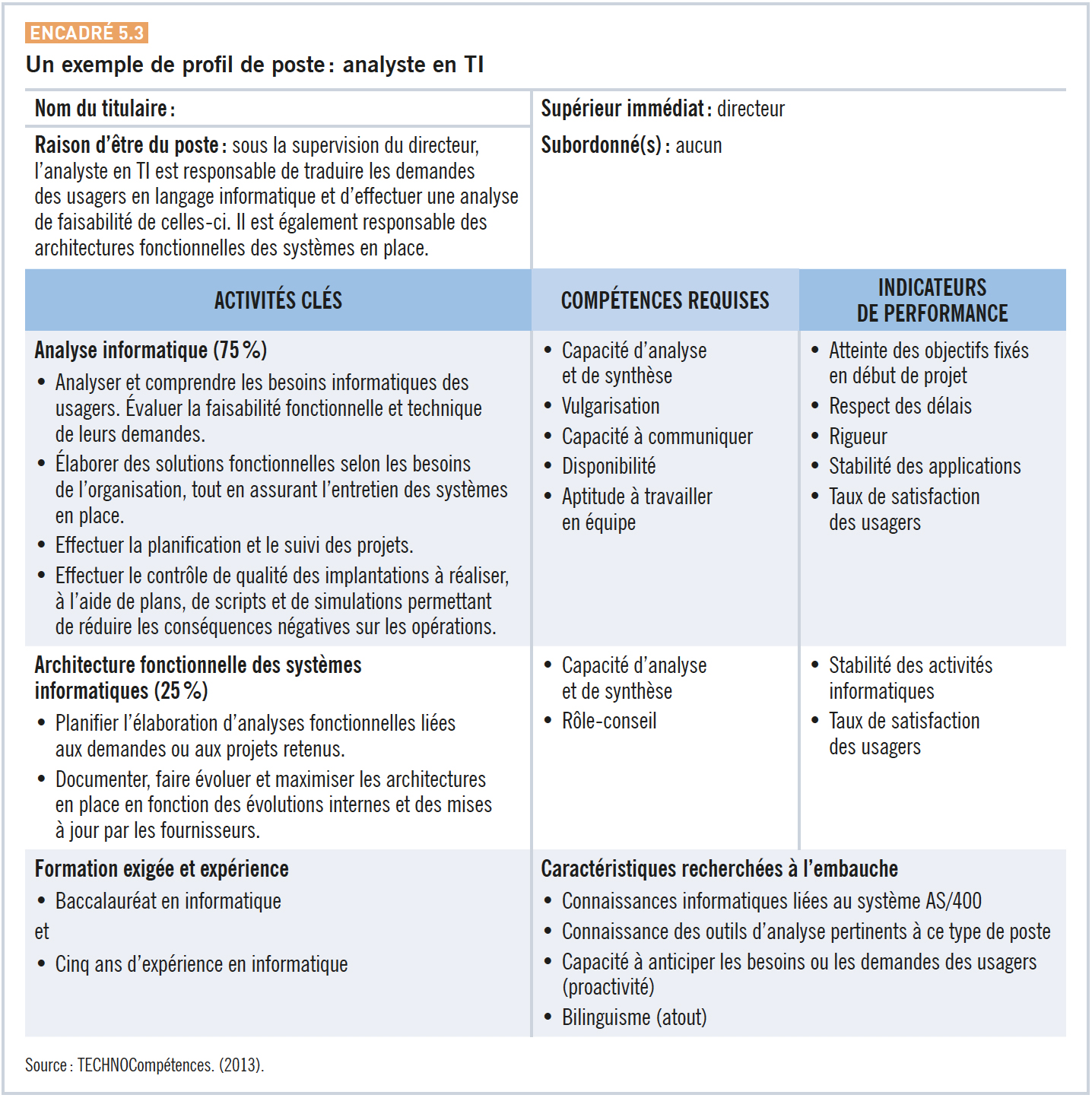 © ERPI, tous droits réservés.
Reproduction sur support papier autorisée aux utilisateurs du manuel.
CHAPITRE 5 LE RECRUTEMENT ET LA FIDÉLISATION DES EMPLOYÉS
7
[Speaker Notes: Dupliquez la diapositive pour ajouter d’autres figures]
5.2 Les stratégies, les sources et les méthodes       de recrutement
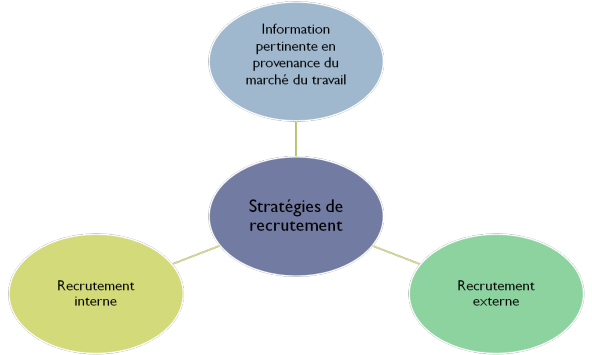 © ERPI, tous droits réservés.
Reproduction sur support papier autorisée aux utilisateurs du manuel.
CHAPITRE 5 LE RECRUTEMENT ET LA FIDÉLISATION DES EMPLOYÉS
8
[Speaker Notes: Dupliquez la diapositive pour ajouter d’autres figures]
5.2 SUITE
Les sources
Recrutement interne
Affichage des postes
Promotion
Mutation ou déplacement
Rotation des postes
Réembauchage ou rappel au travail
Répertoire des compétences
Appariement des emplois
Recrutement externe
Recommandation de candidats
Communication directe avec l’employeur
Centres d’emploi gouvernementaux
Agences privées de placement temporaire
Associations professionnelles et syndicats
Établissements d’enseignement
Médias, recrutement informatisé, par Internet
Médias sociaux ou « recrutement 2.0 »
Acquisitions et fusions d’entreprises
© ERPI, tous droits réservés.
Reproduction sur support papier autorisée aux utilisateurs du manuel.
CHAPITRE 5 LE RECRUTEMENT ET LA FIDÉLISATION DES EMPLOYÉS
9
[Speaker Notes: Dupliquez la diapositive pour ajouter d’autres figures]
5.2 SUITE
Du recrutement 1.0 au recrutement 4.0
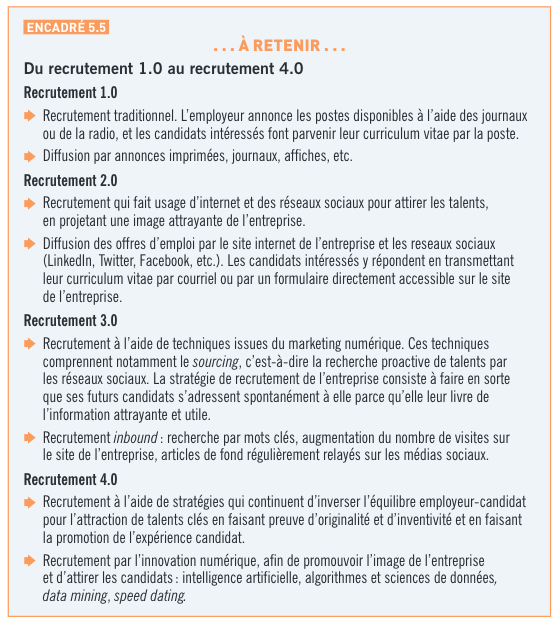 © ERPI, tous droits réservés.
Reproduction sur support papier autorisée aux utilisateurs du manuel.
CHAPITRE 5 LE RECRUTEMENT ET LA FIDÉLISATION DES EMPLOYÉS
10
[Speaker Notes: Dupliquez la diapositive pour ajouter d’autres figures]
5.3 Les aspects à considérer dans le processus       de recrutement
Les politiques de l’entreprise
Les conditions socioéconomiques et le marché du travail
Les contraintes juridiques
Les politiques existantes

Les normes et les valeurs prépondérantes

Le contexte de l’entreprise
Les cas de pénurie

Les partenariats avec les établissements d’enseignement

La diversité culturelle sur le marché du travail qui requiert une diversité des moyens de recrutement
L’équité en matière d’emploi

Les chartes des droits et libertés canadienne et québécoise
© ERPI, tous droits réservés.
Reproduction sur support papier autorisée aux utilisateurs du manuel.
CHAPITRE 5 LE RECRUTEMENT ET LA FIDÉLISATION DES EMPLOYÉS
11
[Speaker Notes: Dupliquez la diapositive pour ajouter d’autres figures]
5.4 Les actions organisationnelles       visant à favoriser le recrutement
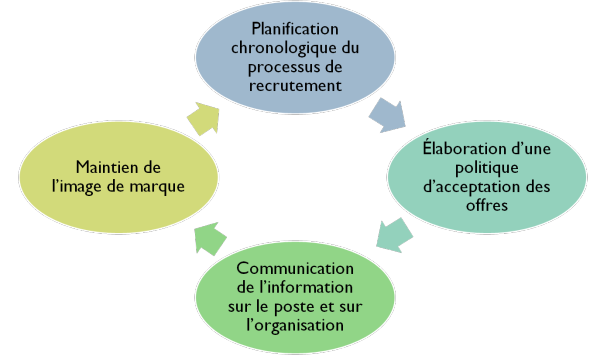 © ERPI, tous droits réservés.
Reproduction sur support papier autorisée aux utilisateurs du manuel.
CHAPITRE 5 LE RECRUTEMENT ET LA FIDÉLISATION DES EMPLOYÉS
12
[Speaker Notes: Dupliquez la diapositive pour ajouter d’autres figures]
5.5 Les stratégies d’attraction       et de fidélisation des employés
Comprendre les causes du roulement des RH
Réduire les besoins en matière de recrutement par la fidélisation des employés
© ERPI, tous droits réservés.
Reproduction sur support papier autorisée aux utilisateurs du manuel.
CHAPITRE 5 LE RECRUTEMENT ET LA FIDÉLISATION DES EMPLOYÉS
13
[Speaker Notes: Dupliquez la diapositive pour ajouter d’autres figures]
5.5 SUITE
Comprendre les causes du roulement
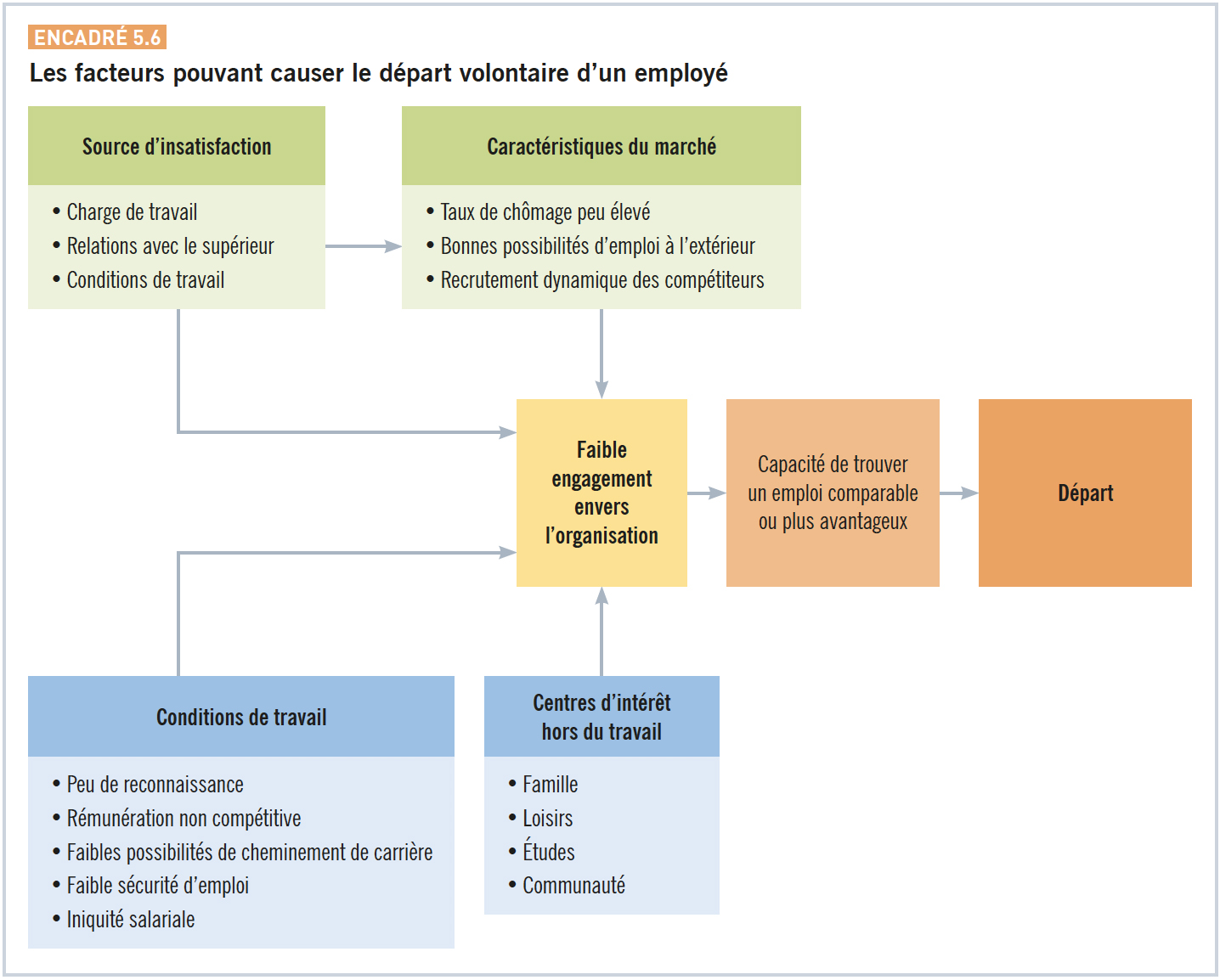 © ERPI, tous droits réservés.
Reproduction sur support papier autorisée aux utilisateurs du manuel.
CHAPITRE 5 LE RECRUTEMENT ET LA FIDÉLISATION DES EMPLOYÉS
14
[Speaker Notes: Dupliquez la diapositive pour ajouter d’autres figures]
5.5 SUITE
Fidéliser par des actions organisationnelles
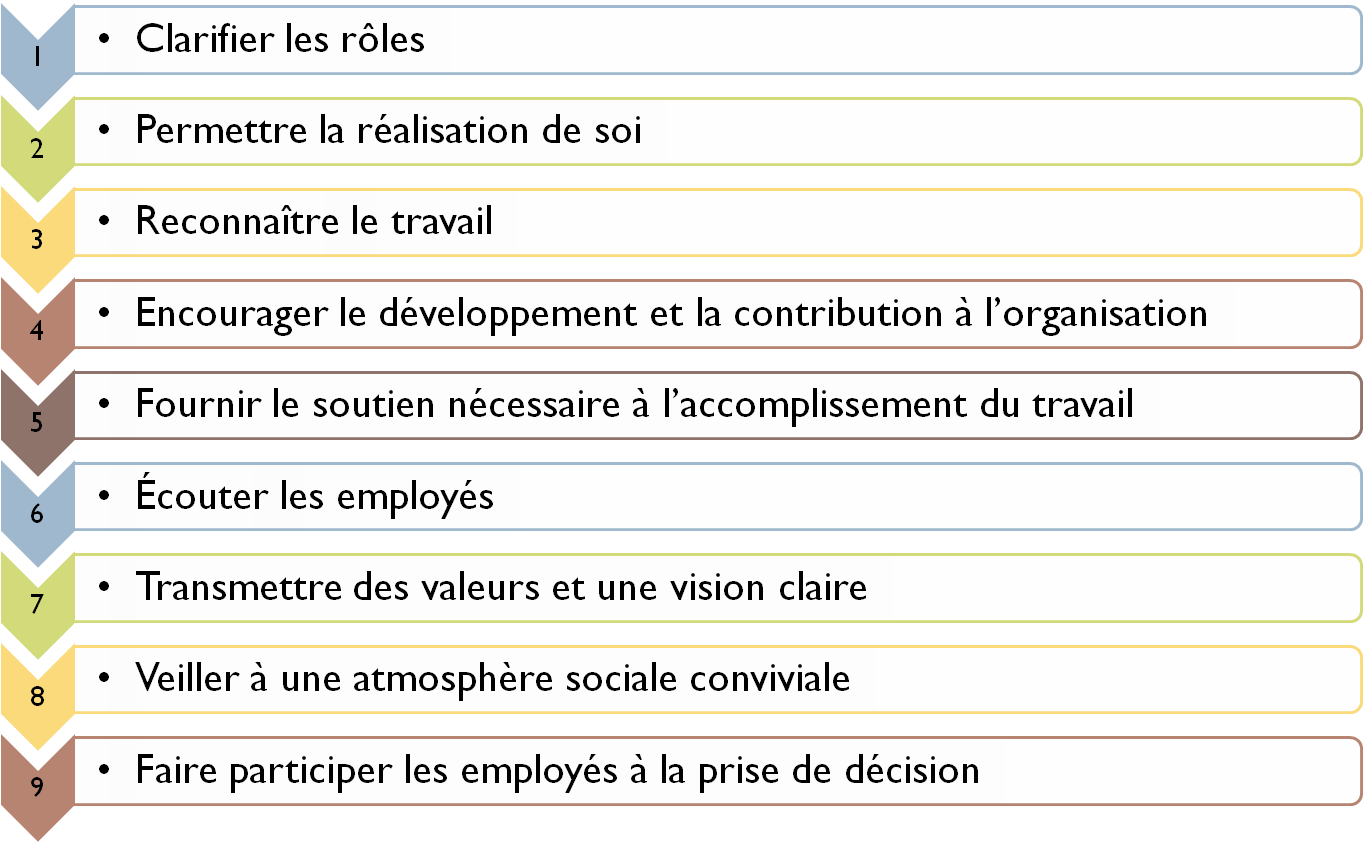 © ERPI, tous droits réservés.
Reproduction sur support papier autorisée aux utilisateurs du manuel.
CHAPITRE 5 LE RECRUTEMENT ET LA FIDÉLISATION DES EMPLOYÉS
15
[Speaker Notes: Dupliquez la diapositive pour ajouter d’autres figures]
5.5 SUITE
Quelques exemples de moyens visant l’attraction de candidatures et la rétention en emploi
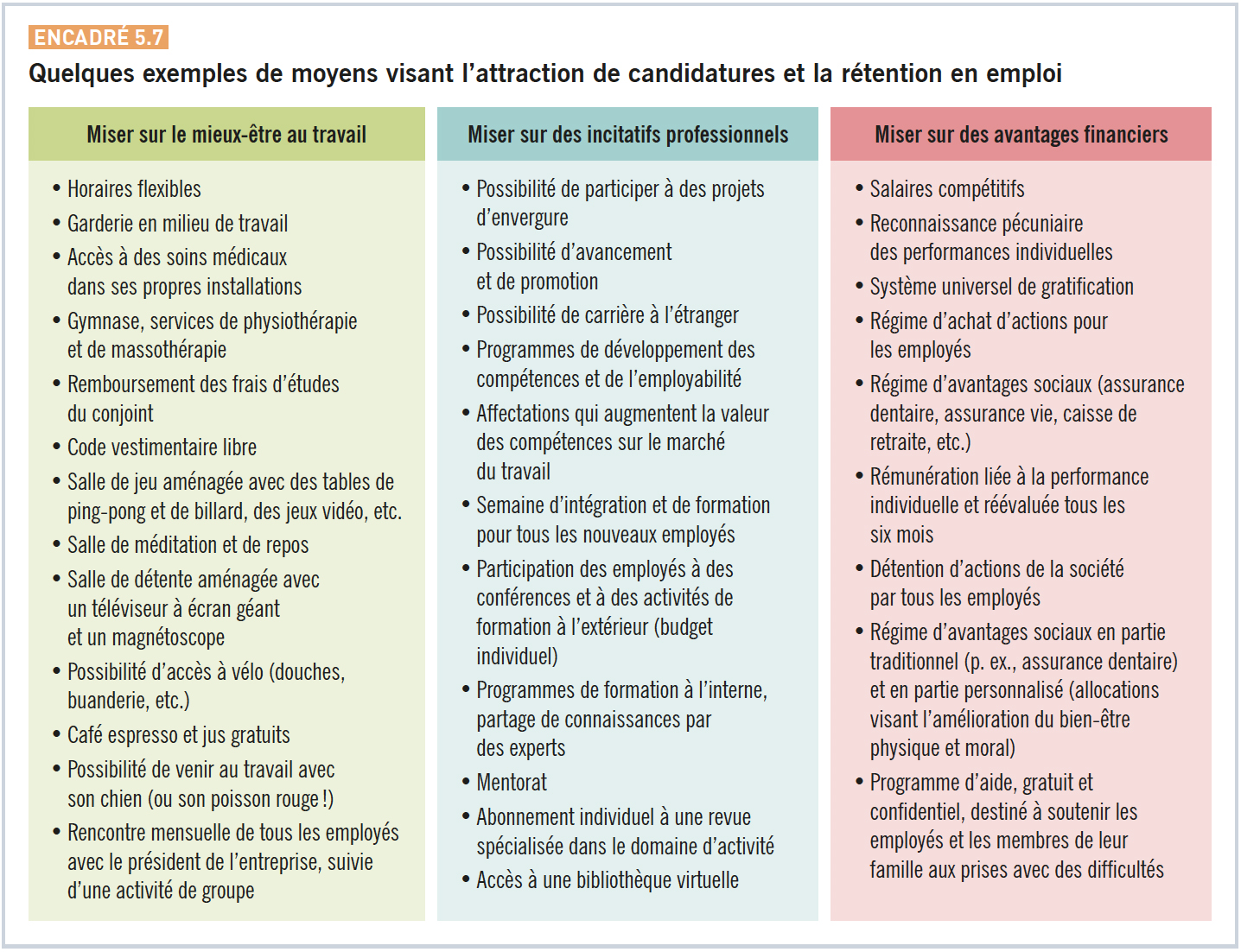 © ERPI, tous droits réservés.
Reproduction sur support papier autorisée aux utilisateurs du manuel.
CHAPITRE 5 LE RECRUTEMENT ET LA FIDÉLISATION DES EMPLOYÉS
16
[Speaker Notes: Dupliquez la diapositive pour ajouter d’autres figures]
5.6 L’évaluation du recrutementIndices d’évaluation de l’efficacité d’un service RH en matière de dotation
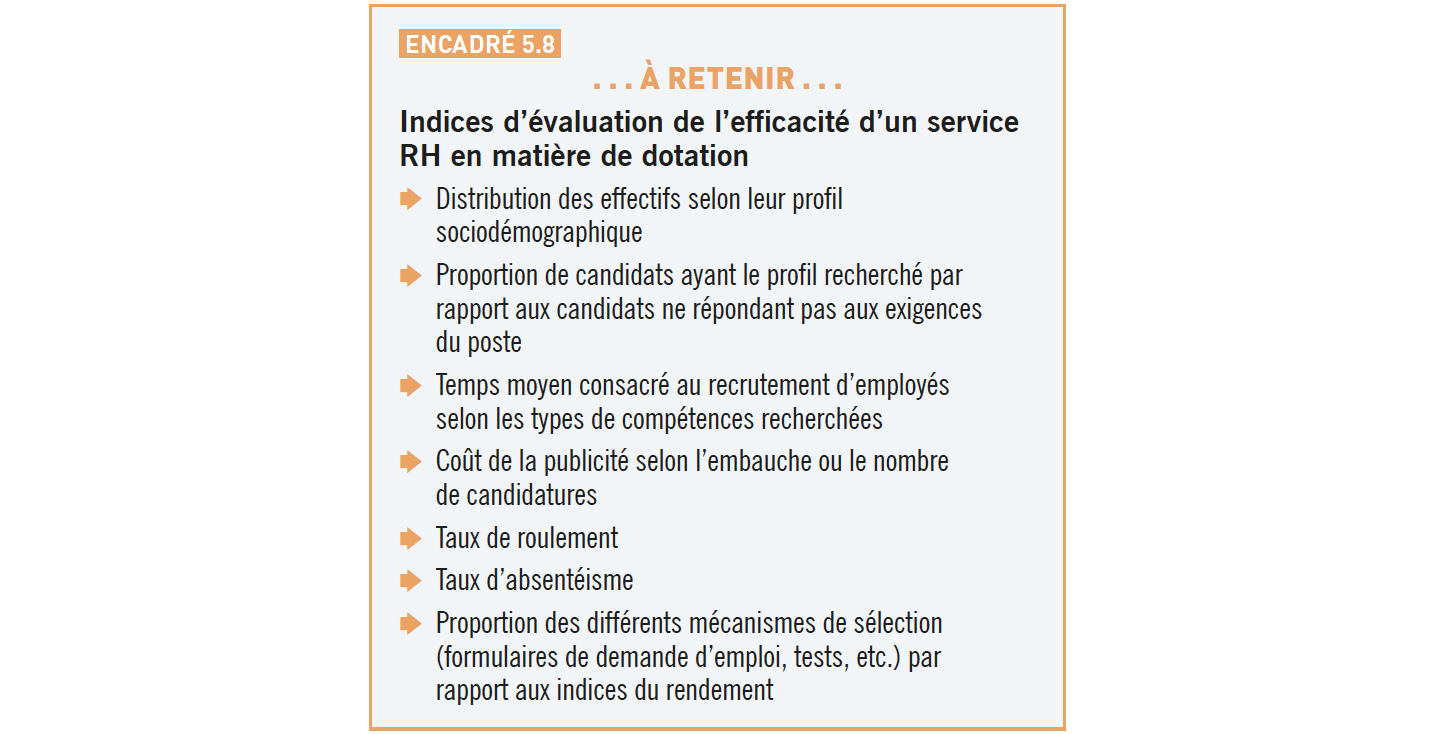 © ERPI, tous droits réservés.
Reproduction sur support papier autorisée aux utilisateurs du manuel.
CHAPITRE 5 LE RECRUTEMENT ET LA FIDÉLISATION DES EMPLOYÉS
17
[Speaker Notes: Dupliquez la diapositive pour ajouter d’autres figures]
5.6 SUITE
La vérification opérationnelleQuestions d’entrevue utiles lors de la vérification opérationnellede la gestion des ressources humaines en matière de recrutement
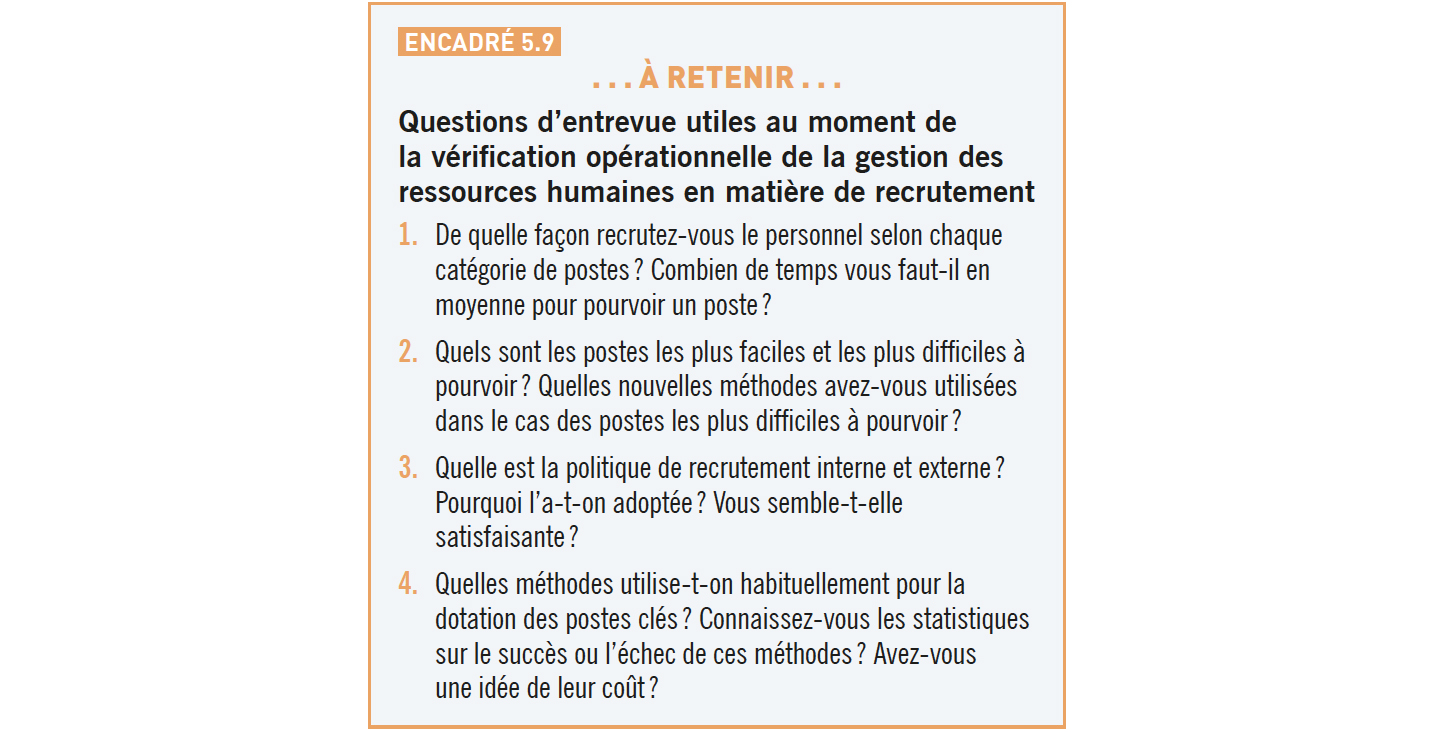 © ERPI, tous droits réservés.
Reproduction sur support papier autorisée aux utilisateurs du manuel.
CHAPITRE 5 LE RECRUTEMENT ET LA FIDÉLISATION DES EMPLOYÉS
18
[Speaker Notes: Dupliquez la diapositive pour ajouter d’autres figures]